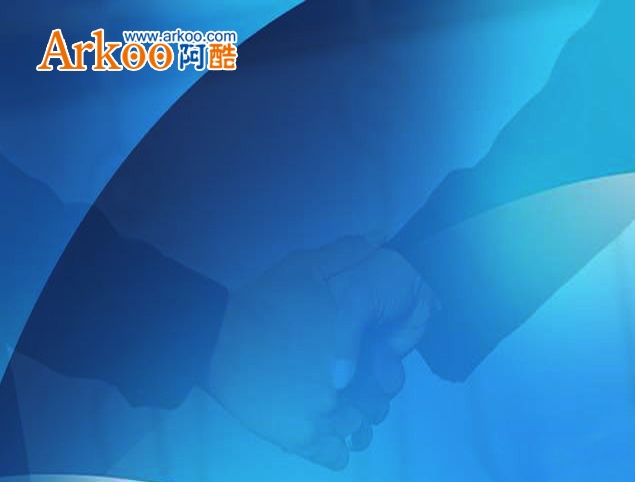 政府网站发展指引图解
（领导版）
阿酷（北京）科技发展有限公司
发展指引的内容
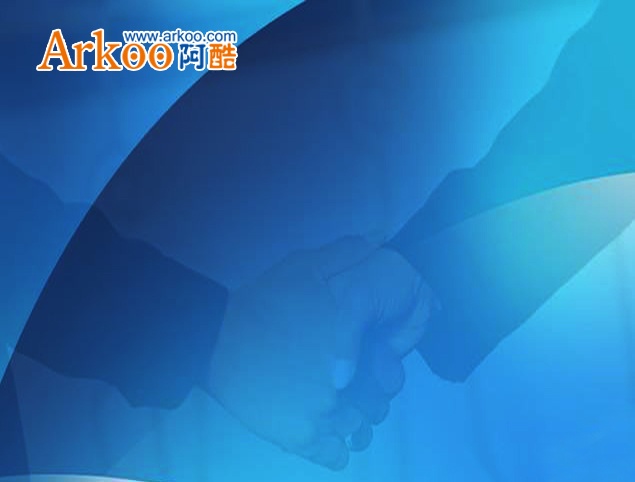 网站核心指标
信息化与网络化
网络化的意义
目录
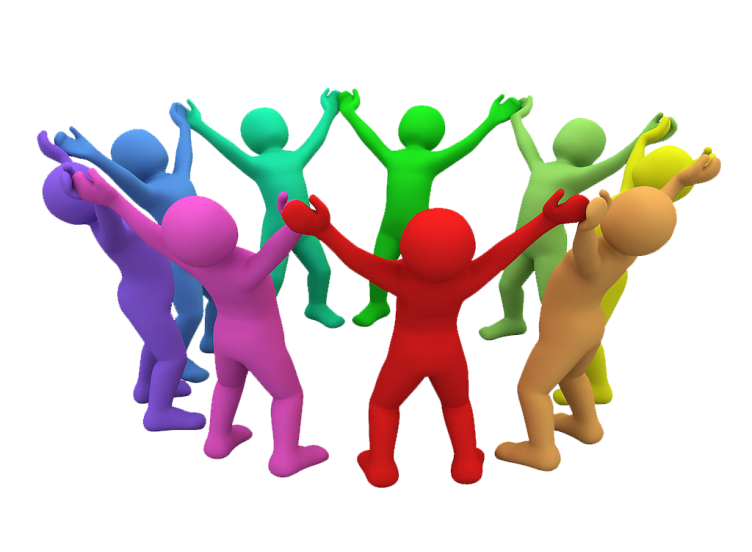 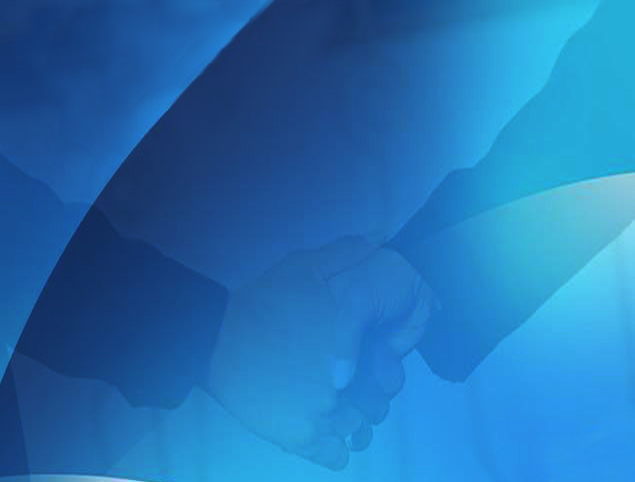 网站核心指标
网站有没有价值，哪个指标最重要？
商业网站
融资条件
注册用户
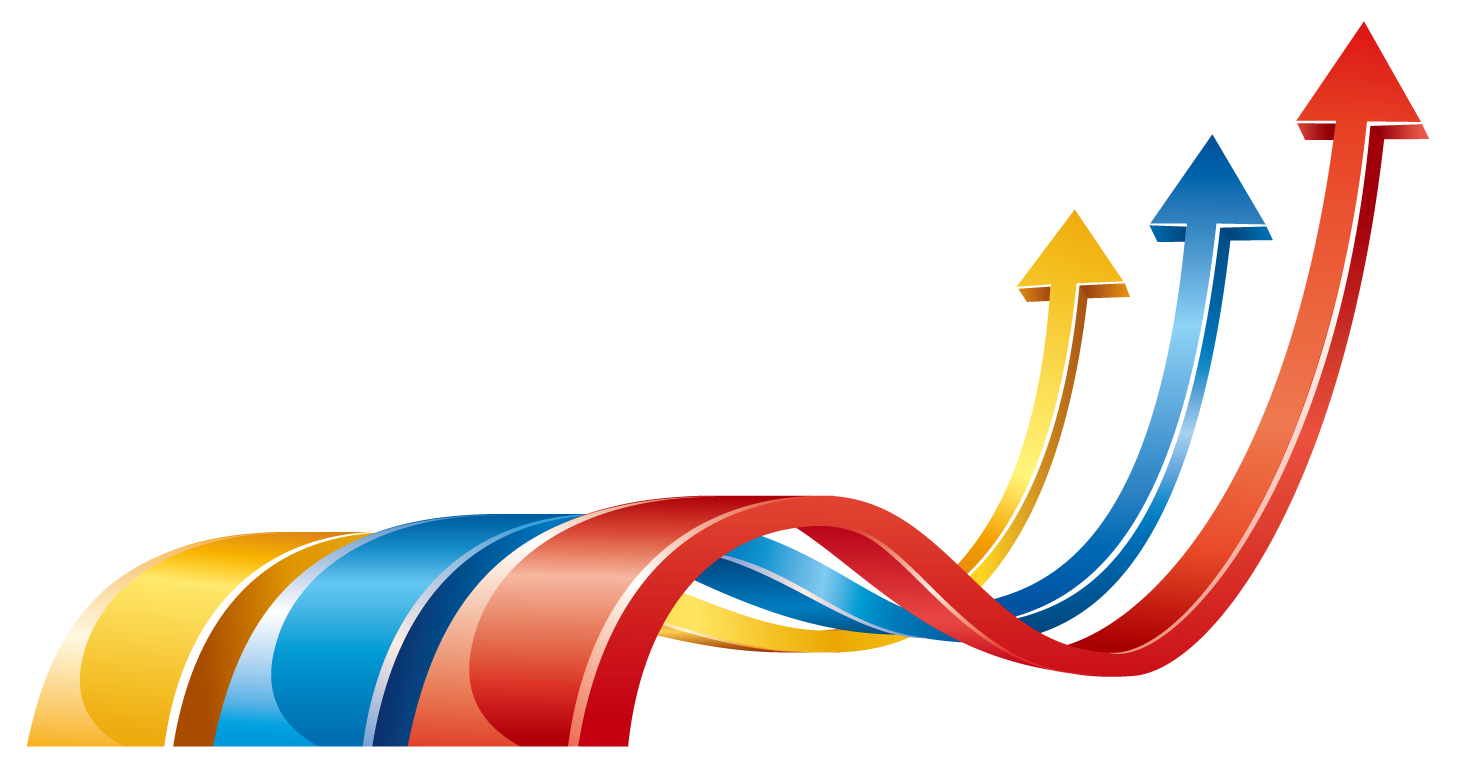 政府网站
执政基础
注：点击量是用户增长的结果。
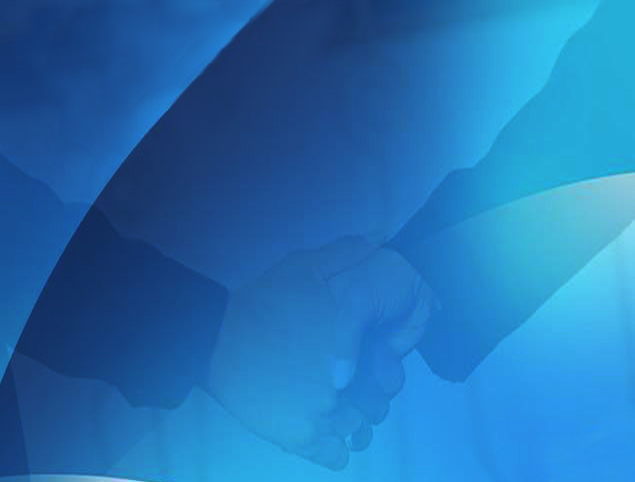 515前
515后
发展指引的内容
国务院于2017年5月15日颁布《政府网站发展指引》，讲  
 了三个关键词，电子政务、大数据和集约化。
=
电子政务
电子政务+大数据+集约化
政府网站
政府网站
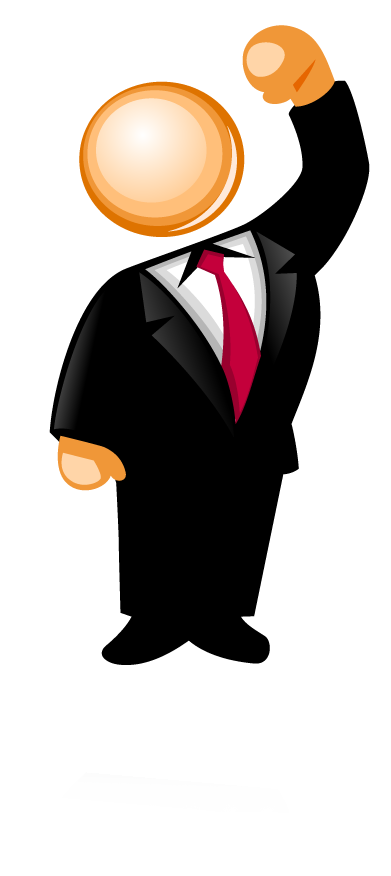 =
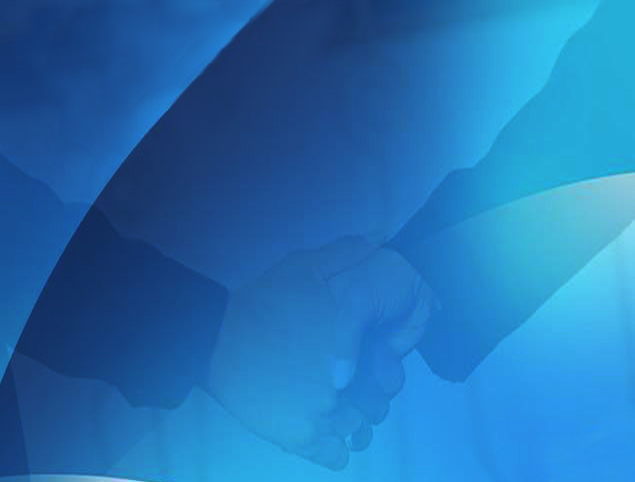 发展指引的内容
三个组成部分的技术支撑与价值
信息应用系统
政府职能
电子政务
效率
数据采集分发
注册用户
大数据
凝聚力
数据互通共享
独立网站
集约化
影响力
政府网站标配：电子政务+大数据
可合体，也可分设政务版、资讯版
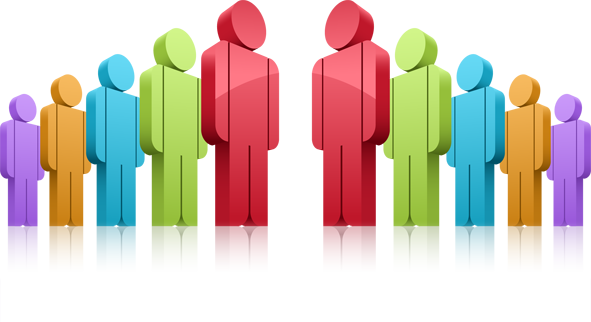 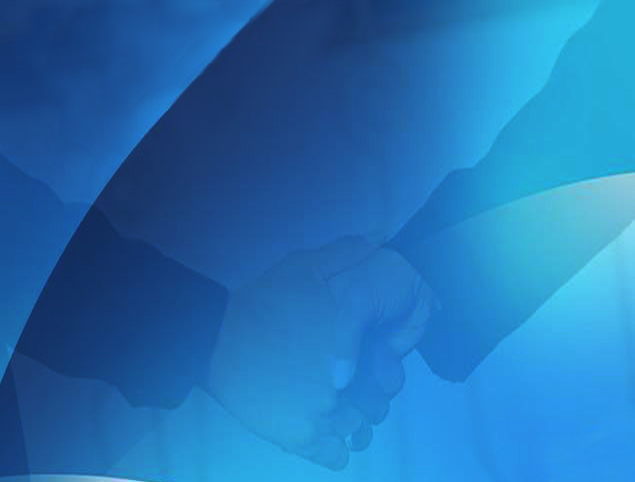 集约化
大数据
发展指引的内容
三个组成部分的内涵
电子政务
大数据
集约化
信息发布
办事服务
互动交流
众创内容
用户资料
手机拍写
专业管理机构
从业单位
解读回应
领导组织外成员
领导非垂直管理机构
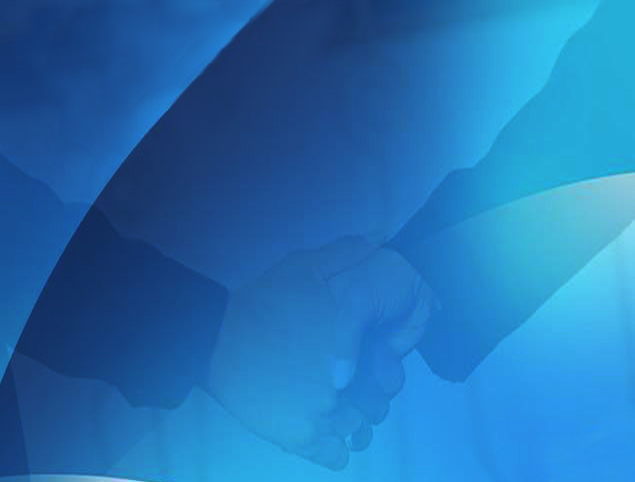 信息化与网络化
数据分类
结构化数据
专项数据
数据
非结构化数据
基础数据
工业文明
农业文明
后工业文明
核心资源
核心资源
核心资源
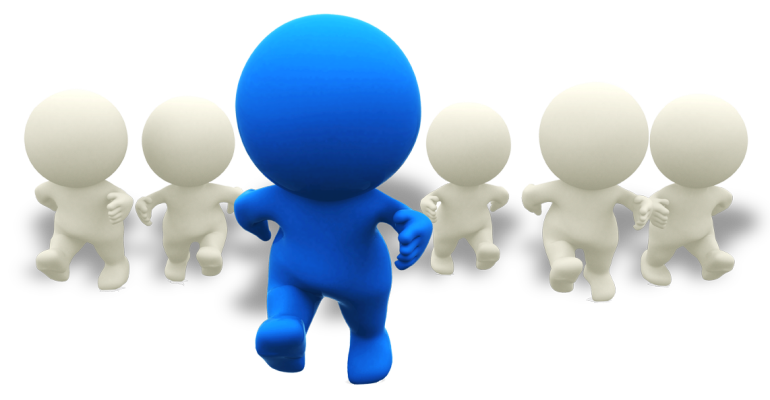 数据
土地
能源
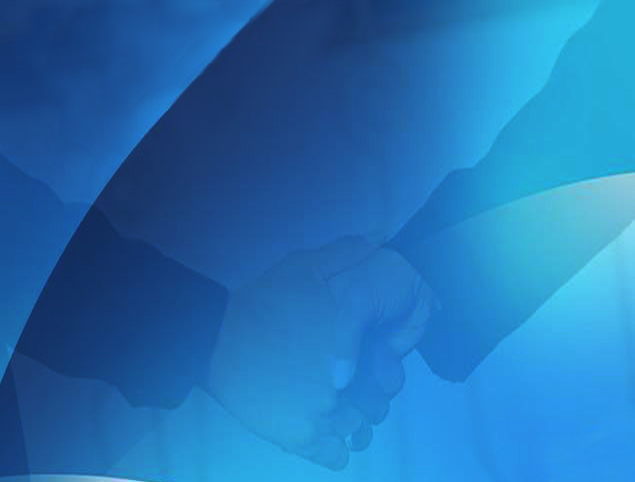 信息化与网络化
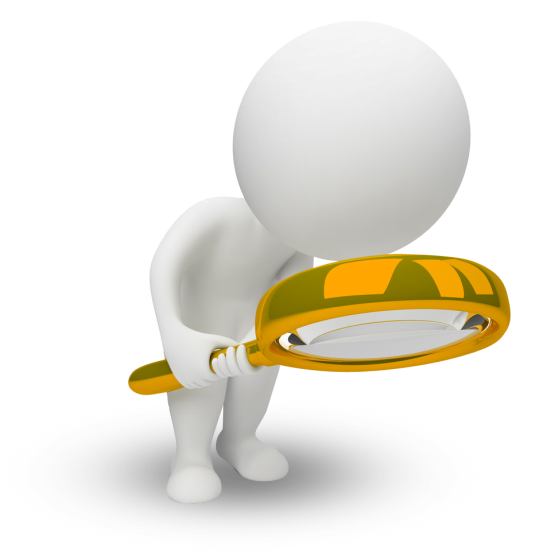 基础数据的构成
数据
基础数据
专项数据
单位内容
基本情况、正式报道、手机报道
个人内容
基本情况、个人文集、手机随记
公共资讯
新闻、评论、研究、分类信息、副刊
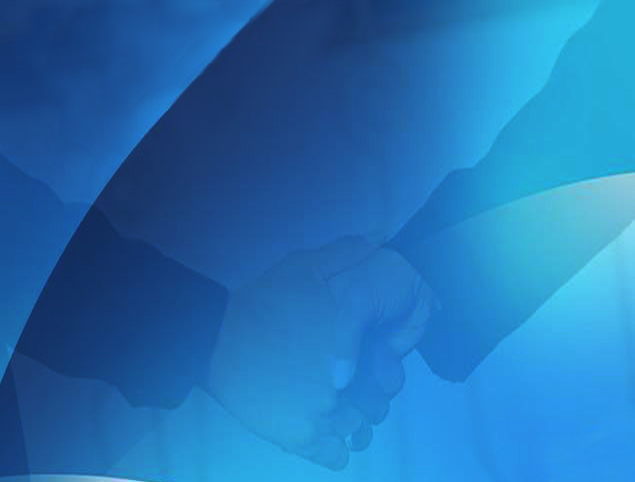 信息化与网络化
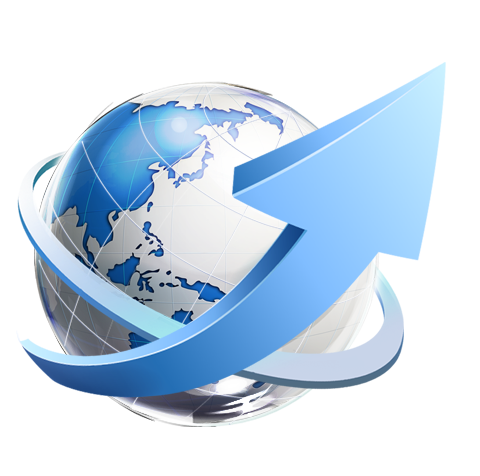 大数据建设步骤
信息化
工作流
专项数据
内部连接
应用系统
网络化
分享
基础数据
内外连接
运行环境
先基础数据，后专项数据；先网络化，后信息化。
先实现人的连接，形成运行环境；后实现物的连接，建立应用系统。
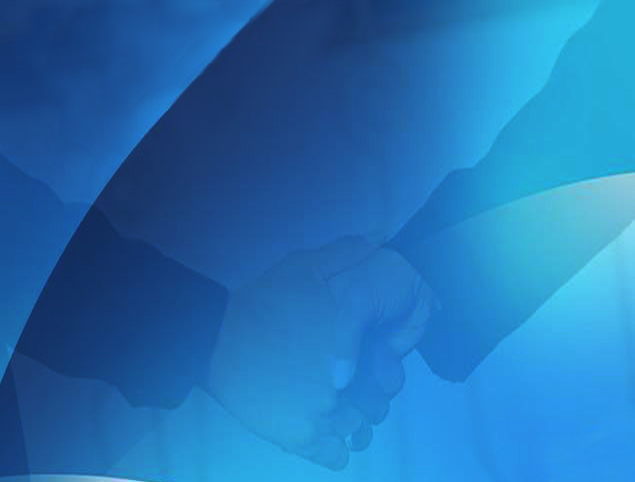 信息化与网络化
客户的两种需求
显
隐
功能支持
环境支持
信息化
网络化
在手机端模拟现实社会
工作应用系统
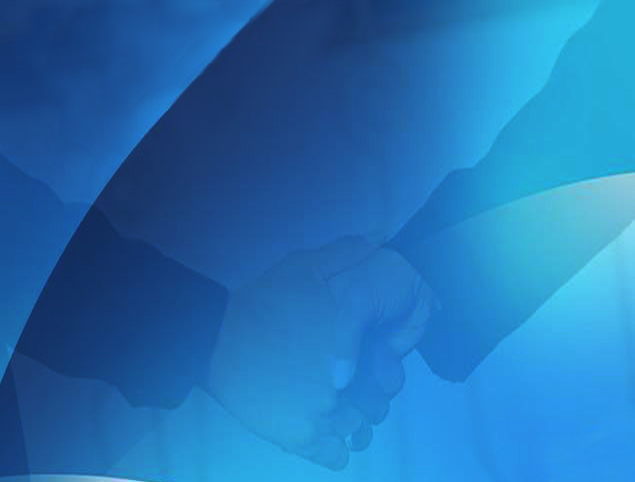 网络化的意义
在手机端模拟现实社会
网络社会
新媒体
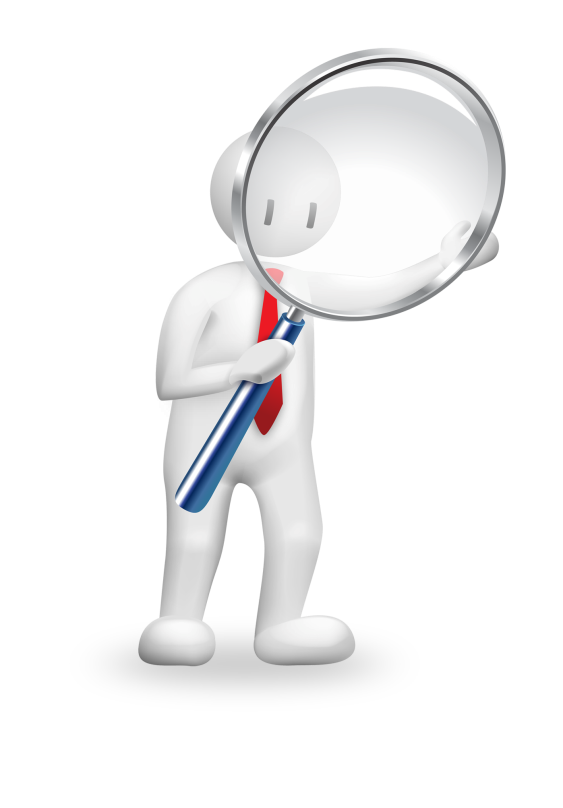 酒桌
黑板
宣传工具
组织工具
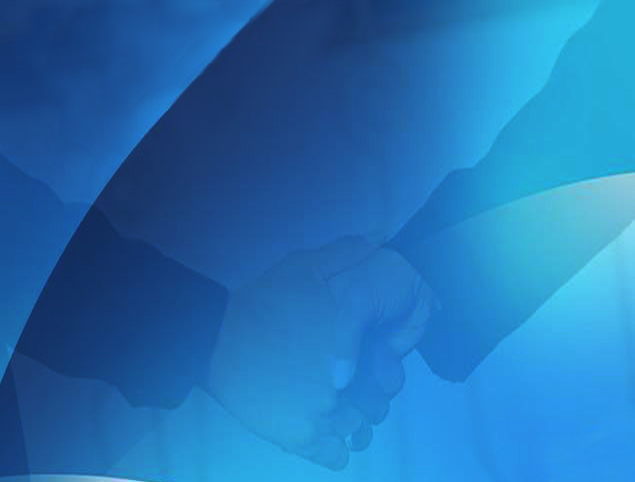 习近平
克莱·舍基
大数据
互联网+
网络化的意义
组织工具，如何发挥作用？
=
无组织的组织力量
社会动员功能
通过内容实现连接
连接一切
=
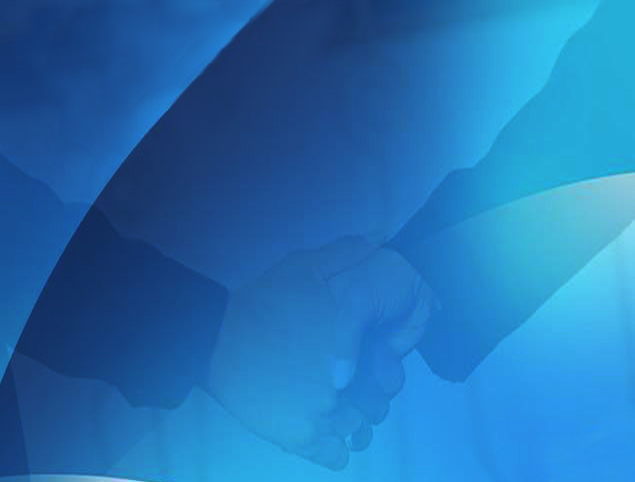 网络化的意义
中央政治局第36次集体学习：网络强国战略
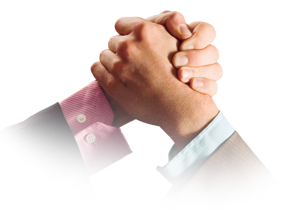 没有提及新媒体，侧重三个环节
领导地位
投入
现代治理
网络管理水平
网络治理体系
社会参与机制
社会动员功能
网络空间主权
网络空间影响力
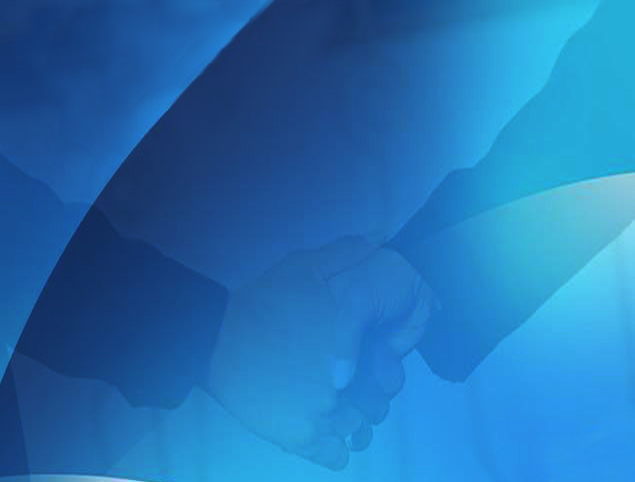 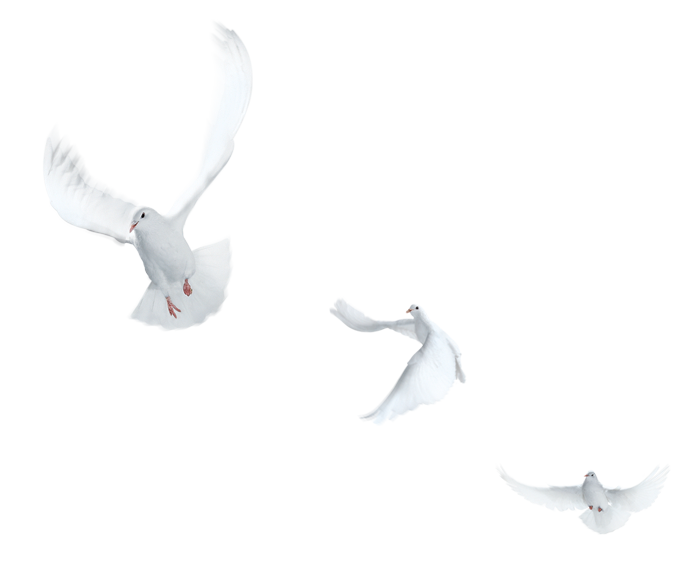 谢 谢！